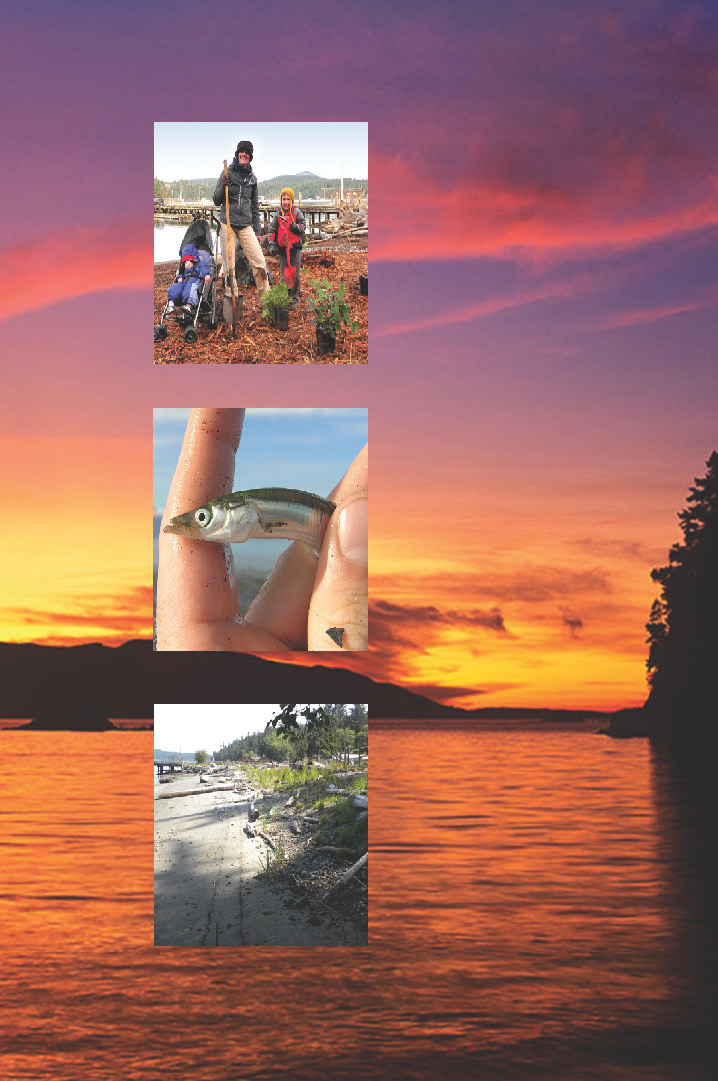 How do citizens get involved before, during & after oil spills
Linda Pilkey – Jarvis, WA Department of Ecology
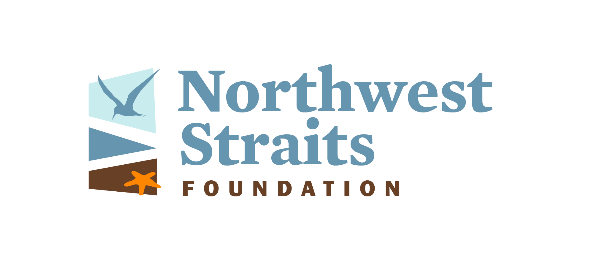 NWSF Community Oil Spill Workshop
1
Geographic Response Plans
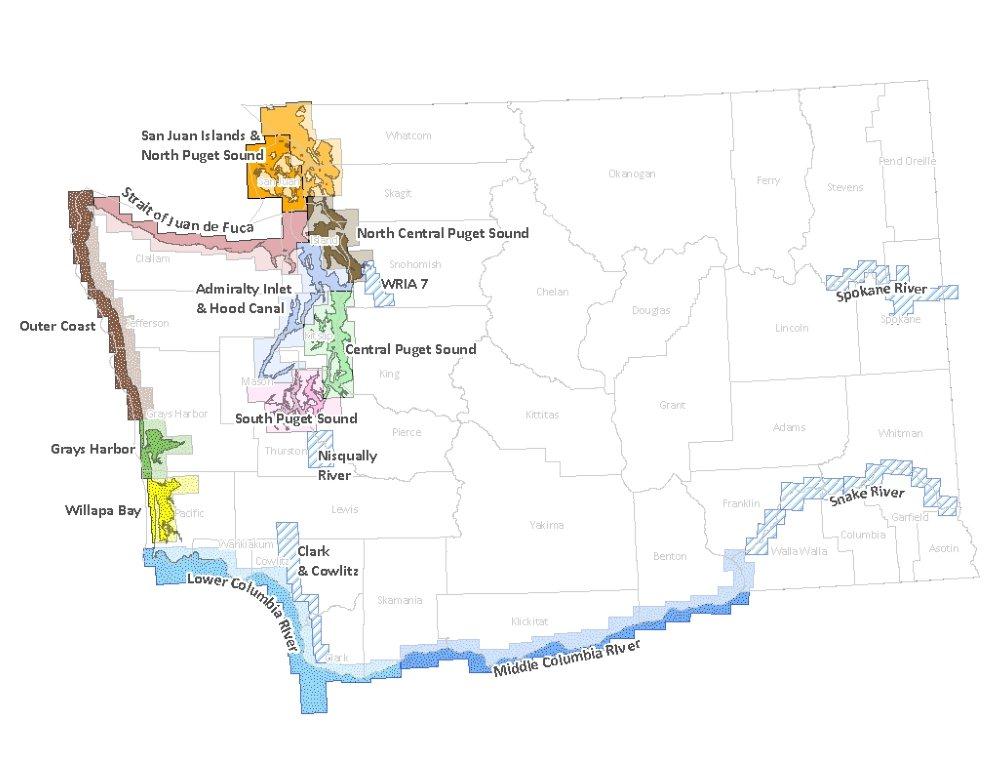 Middle Columbia River May 15, 2015 
Green River/Duwamish May 8, 2015 
Chehalis River May 8, 2015
Area Plan Task Forces
Operations StructureDevelop guidance for land based spills and water based spills scenarios.

Plan AccessibilityEdit and organize the plan for plan consistency , accessibility and reduce redundancy.

Public Affairs UpdateUpdate JIC procedures including ramp up to a large JIC, Social Media Plan template, Media Management Plan template.

Quick Reference Guide for Local and Tribal OfficialsDevelop local and Tribal government guide to the national and area plans. 

Standardizing Data ElementsDefine the naming conventions and data elements of a standardized situation display that creates a best practice Common Operating Picture. 
Wildlife
         Incorporate new National Marine Mammal Response guidelines into the plan.
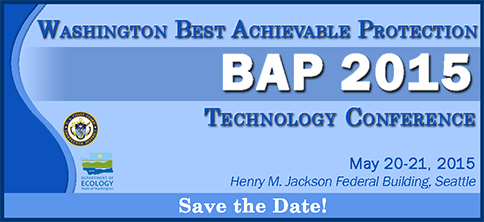 Two-day seminar, latest in spill-recovery theory and technology including remote oil sensing technology, sinking oils, software tools and best practices.

    Must register, limited space. 
    ecy.wa.gov/programs/spills/preparedness/BAPConference.html
Area Plan Volunteer Policy
Northwest Area Committee policy will give preference to: 
Pre-registered
Pre-trained
Affiliated with existing volunteer organization 
In-time training may be available if additional volunteers are needed
5
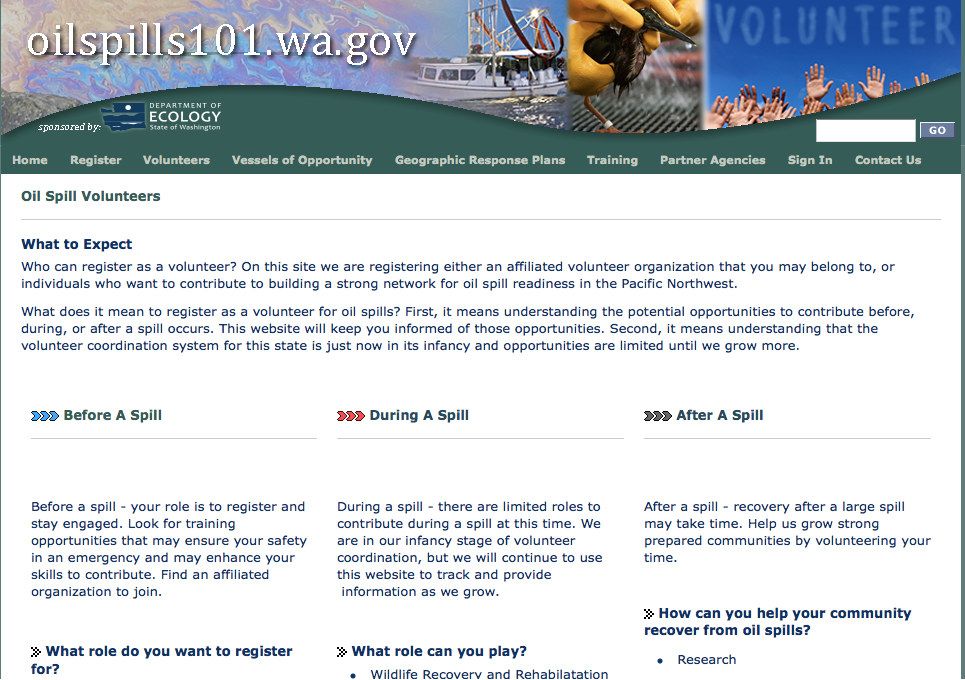 6
NWSF Community Oil Spill Workshop
BEFORE SPILLS
Before a spill - your role is to register and stay engaged. 
Look for training opportunities that may ensure your safety in an emergency and may enhance your skills to contribute. 
Find an affiliated organization to join.
7
NWSF Community Oil Spill Workshop
BEFORE SPILLS
What role do you want to register for?  
Register as an Oil Spill Volunteer
Register as a Wildlife Volunteer
Register as Vessel of Opportunity
Register as a Volunteer Organization
Register for Multiple Volunteer Roles 
Get involved with community oil spill planning
8
NWSF Community Oil Spill Workshop
DURING SPILLS
During a spill - there are limited roles to contribute during a spill at this time. 
Preference given to pre-registered, pre-trained and affiliated with an organization
9
NWSF Community Oil Spill Workshop
DURING SPILLS
What role can you play?
Wildlife Recovery and Rehabilitation
Command Post Support
Community Ambassadors
Damage Claims Assistances
Vessels of Opportunity
Affiliated Volunteer Organizations such as Red Cross
Technical Expertise, such as knowledge of Geographic Information System (GIS) mapping
10
NWSF Community Oil Spill Workshop
AFTER SPILLS
How can you help your community recover from oil spills?
Research
Training
Education
Citizen Science
Assessment and documentation of Baseline Environmental Conditions
Oil spill assessment and reporting
Northwest Area Contingency Plan Development
Spatial Planning
Long term monitoring after recovery
11
NWSF Community Oil Spill Workshop
ADDITIONAL RESOURCES
Register to become a oil spill volunteer, vessel of opportunity volunteer, oilspills101.wa.gov 

Register to become a wildlife volunteer, wdfw.wa.gov/about/volunteer/ 

Geographic Response Plans for Commenting, ecy.wa.gov/programs/spills/preparedness/GRP/Introduction/DraftGRPs.htm
12
NWSF Community Oil Spill Workshop